MA Center for Health Information & AnalysisCase Mix User Workgroup
January 24, 2017
Agenda
Announcements
Update on the status of Case Mix FY15 delivery
Overview of Admin Bulletin 16-14 (Updated Case Mix Fee Schedule)
Overview of New/Revised Application Forms
User Questions
Q&A
Case Mix FY15 Release Update
*CURRENT* RELEASE TIMEFRAMES FOR EACH FILE:
Inpatient (HIDD) 
		COMPLETE
Emergency Department (ED)  
	COMPLETE
Outpatient Observation (OOD) 
	EXPECTED TO BE COMPLETED IN FEBRUARY
Administrative Bulletin 16-14
Update to the Case Mix Fee Schedule (effective 2/1/2017)
	Key Changes:
Definitions have been simplified 
All fees for Case Mix Data are for one extract and each extract will consist of one year of data
Researchers are required to demonstrate that the funding source for their research does not cover the cost of the data to be eligible for a full or partial fee waiver. 
Resellers have been clearly defined and may only qualify for a partial fee waiver if they are nonprofits and can demonstrate their project, report or product is in beta stage and not generating any income. 
Link: http://www.chiamass.gov/assets/docs/g/chia-ab/16-14.pdf
Revised Data Release Process
Applicants can now request FUTURE YEARS OF DATA
Initial project requires Data Privacy Committee and Data Release Committee review
Additional years (up to 5 years) or release versions of data will be released upon availability and the Recipient’s completion of a Certificate of Continued Need (Exhibit B of the revised DUA)
No additional review required for these additional years of data
Normal data fees still apply
Revised Data Release Process
Applicants will now be able to request authorization to use the data they have received for one project for SUBSEQUENT PROJECTS
Must complete new application for subsequent project – will require Data Privacy Committee and Data Release Committee review
If approved, will not require a new extract – can begin using data already in possession immediately (upon execution/amendment of DUA)
Normal data fees still apply
Revised Non-Gov’t Application Forms
Posted here: http://www.chiamass.gov/case-mix-application-documents/
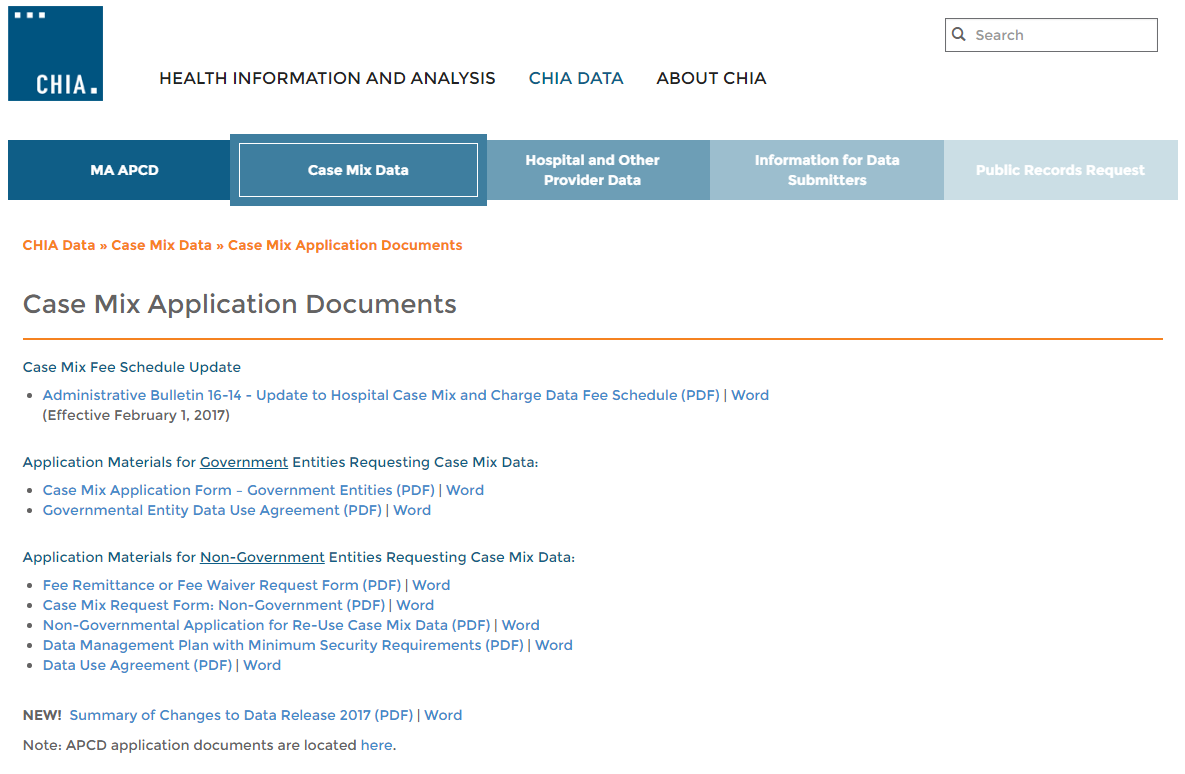 Revised Non-Gov’t Application Forms
Revised Data Use Agreement: http://www.chiamass.gov/assets/Uploads/data-apps/Non-Government-Data-Use-Agreement.pdf 
Revised Case Mix Request Form: http://www.chiamass.gov/assets/Uploads/data-apps/Non-Government-Case-Mix-Application.docx 
NEW Application for Re-Use of Case Mix Data: http://www.chiamass.gov/assets/Uploads/data-apps/Non-Government-Re-Use-Case-Mix-Application.docx
Revised Data Use Agreement
All newly signed Data Use Agreements will cover all CHIA Data disclosed to the Recipient Organization under all approved projects.
What does this mean?
New applicants will sign a Data Use Agreement with CHIA for their current Project.  Any future Projects once approved will be added to that Data Use Agreement by reference.
Old applicants will sign a new Data Use Agreement before receiving any additional CHIA data, whether for a previously approved or a new project.  Any previous Data Use Agreement(s) would be superseded by the new agreement, and those agreements will be incorporated into the new DUA by reference.
Data Management Plans will no longer be an exhibit to the DUA, but rather be an attachment to the Application.
QUESTIONS?
QUESTIONS SUBMITTED BY USERS
Question:  I need to analyze patients discharged from inpatient care who later have repeat ED Visits and wanted to know the content, quality and completeness of the ED Encrypted Social Security Number (SSN)?
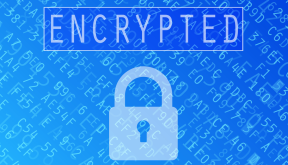 Answer: CHIA ED filing specifications instruct hospitals to submit a valid SSN or ‘000000001’ if unknown. CHIA encrypts all SSN data. When the encrypted SSN field will contain a dash (-) if the field is blank eight dashes followed by number if the SSN is invalid, (--------2, --------3, --------4, --------5, --------6, --------7), and 000000001 if the SSN is unknown.  From FY2011 to FY2015 the percent of valid encrypted SSNs has been approximately 80%.
FY2011 to FY2015 ED Visit Volume
FY2011 to FY2015 Percent Valid SSN
When SSN is Unknown
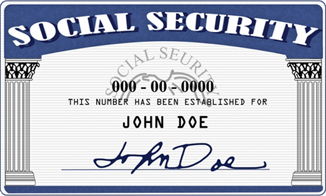 From FY2011 to FY2015 Encrypted SSN Completeness
000000001
Question: What is Contained in the ED Site Summary?
Questions?
Questions related to APCD : (apcd.data@state.ma.us)
Questions related to Case Mix: (casemix.data@state.ma.us)
REMINDER: Please include your IRBNet ID#, if you currently have a project using CHIA data
Call for Topics and Presenters
If there is a TOPIC that you would like to see discussed at an MA APCD or Case Mix workgroup, contact Adam Tapply [adam.tapply@state.ma.us]

If you are interested in PRESENTING at an MA APCD or Case Mix workgroup, contact Adam Tapply [adam.tapply@state.ma.us]
You can present remotely from your own office, or in-person at CHIA.